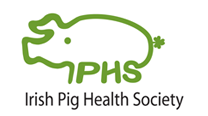 Keeping old sows in the herd
Oceane Schmitt
Farms visits
March 
Denmark and The Netherlands
1 farm with Rescue Decks (The Netherlands)
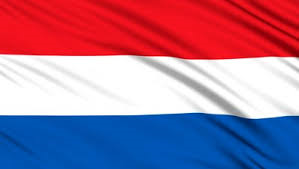 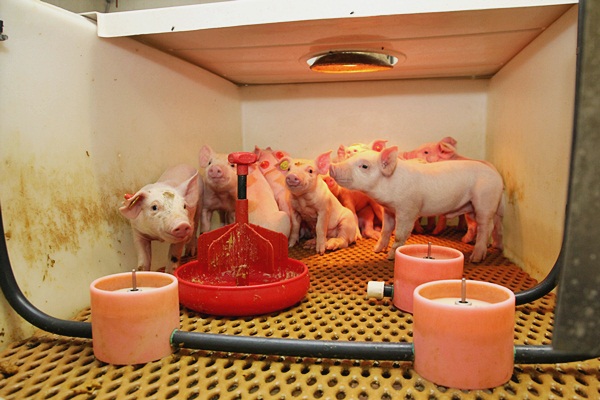 Farms visits
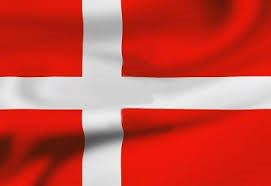 March 
Denmark and The Netherlands
3 farms with free farrowing systems (Denmark)
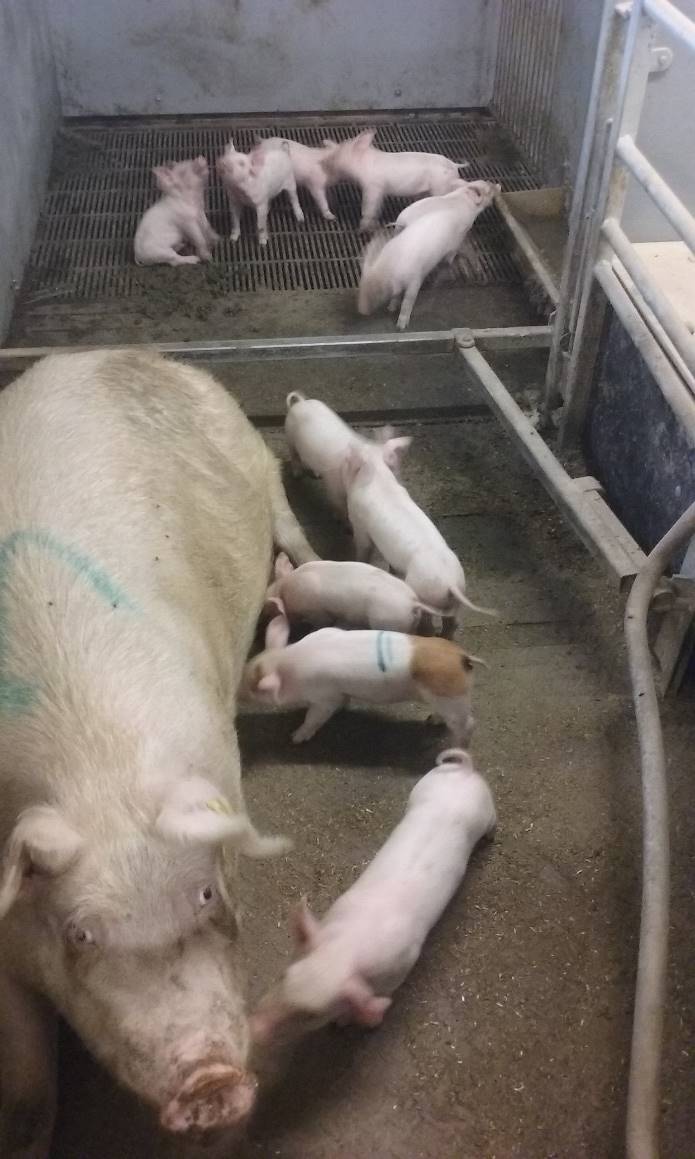 Introduction
Maximum productivity = parity 3 to 5 
Maximum income = parity 5
Economic interest to keep old sows in the herd
BUT
Concerns about rearing capacities of old sows (milk yield and quality)
Rearing potential of old sows
Old sows are very common on Danish and Dutch farms
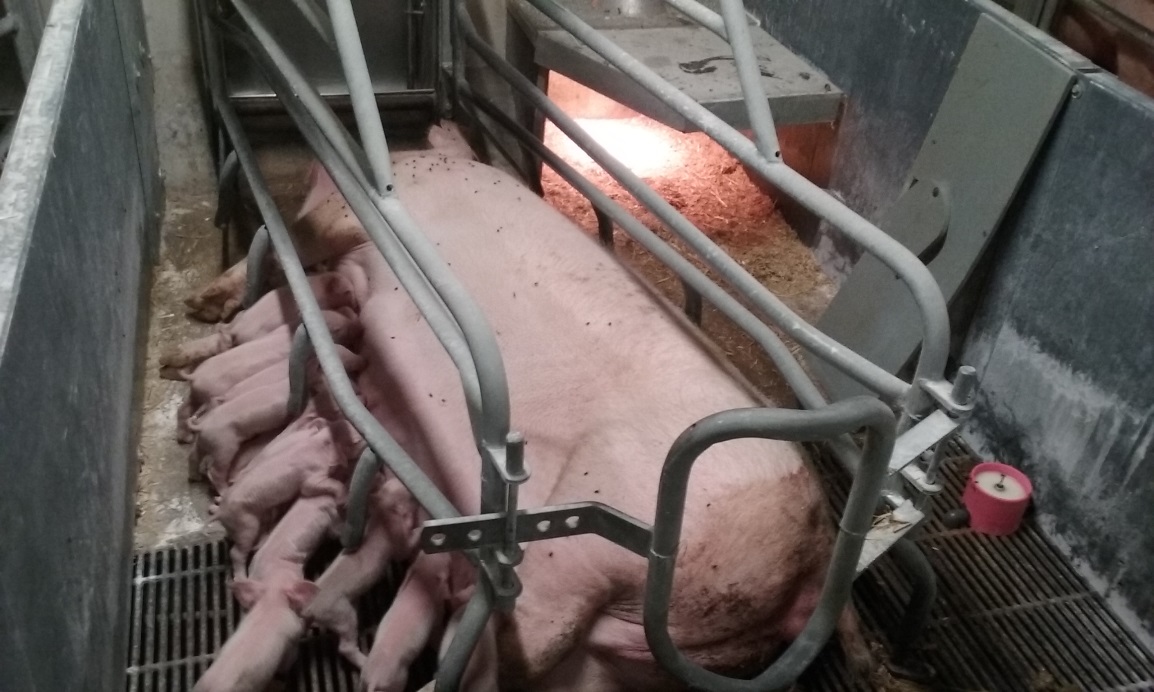 Rule of thumbs: 
kept as long as they give birth to a large (>13 piglets born alive) and healthy litter.
Rearing potential of old sows
Increased litter size with parity rank but consequently smaller piglets 
gilts also often give birth to small and very small piglets
Small piglets management

Sows up to parity 7 can easily wean 13 piglets
After parity 8: farrowing problems, and/or reduced milk yield and quality
Old sows to rear small piglets
Better immunity = Higher IgG in milk and colostrum
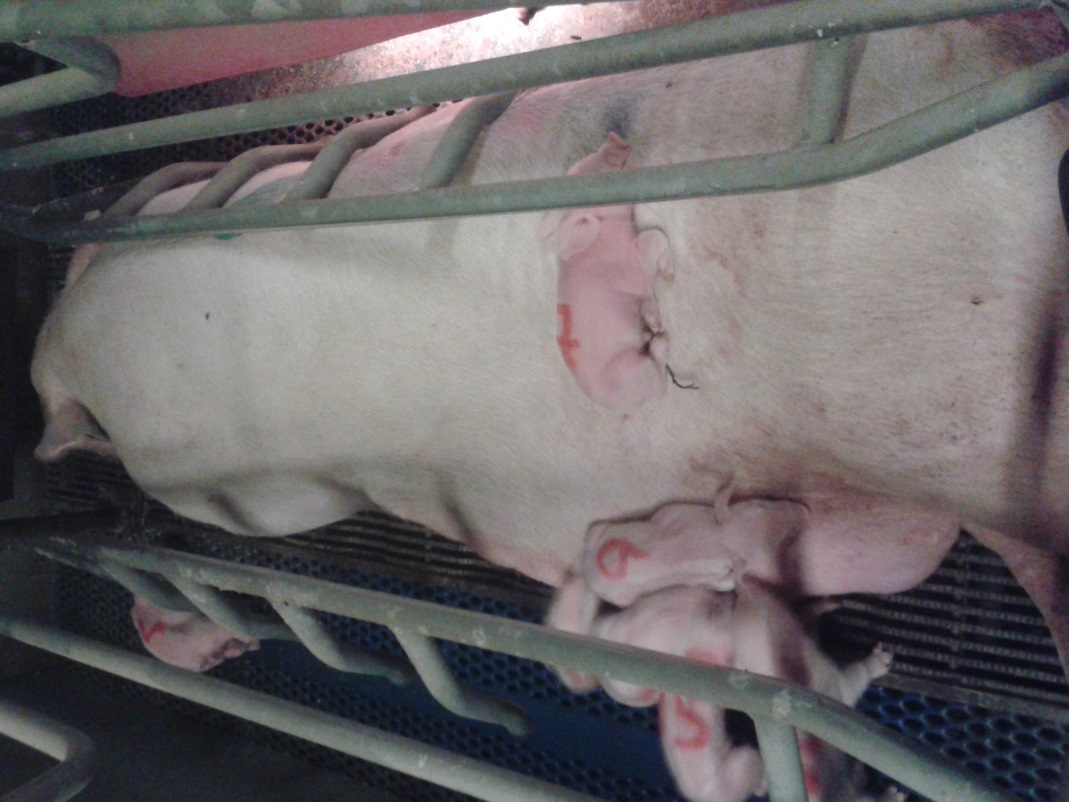 Same quality of milk (protein, lipids, lactose)
(Hurley, 2015)
Less nervous = reduced risk of crushing
Old sows in fostering strategies
Better abilities to recognise biological piglets = reduced acceptance of alien piglets after D2


Recommendations:
Use only if newly farrowed 
Mix alien and residents piglets
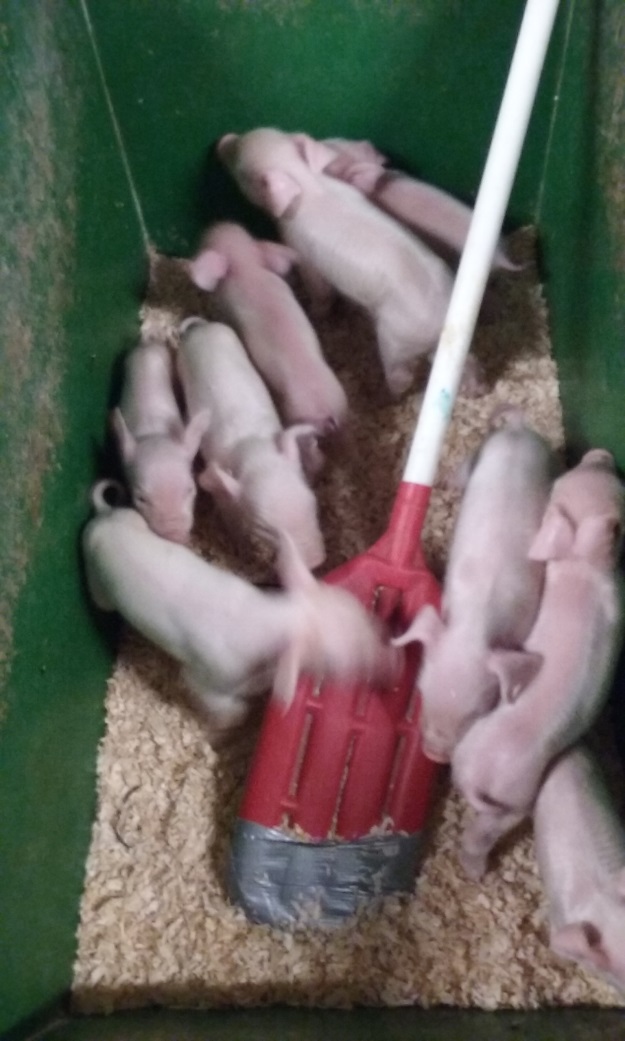 Old sows for small weaners
Old sows due to be culled
No need to inseminate
Good quality of milk

Economic strategy to ensure weaning weight
Conclusions
Old sows have an economic value
Better at rearing small piglets
 economic gain for the farm 
increasing importance since large litters are more and more common on farms
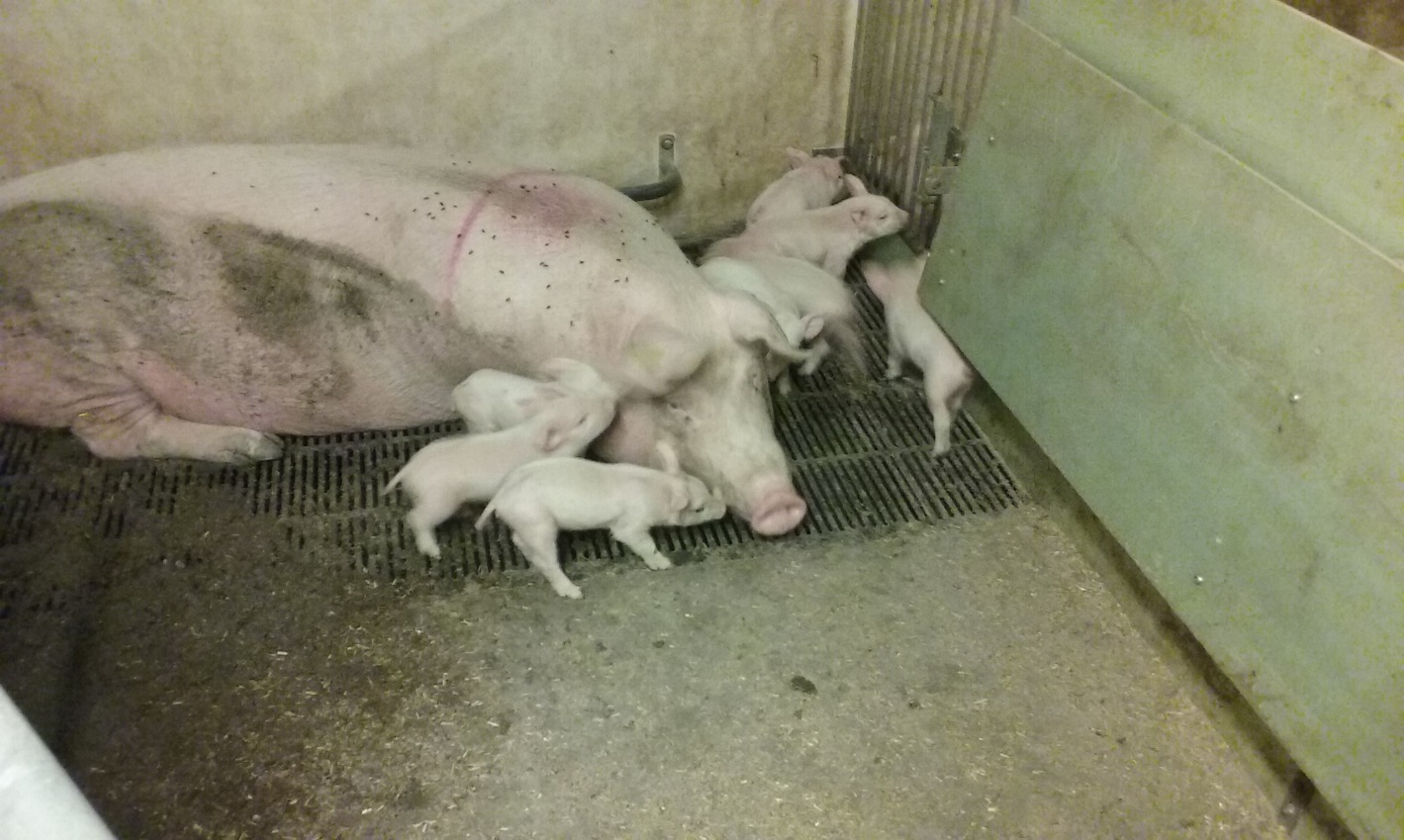 Thank you for your attention
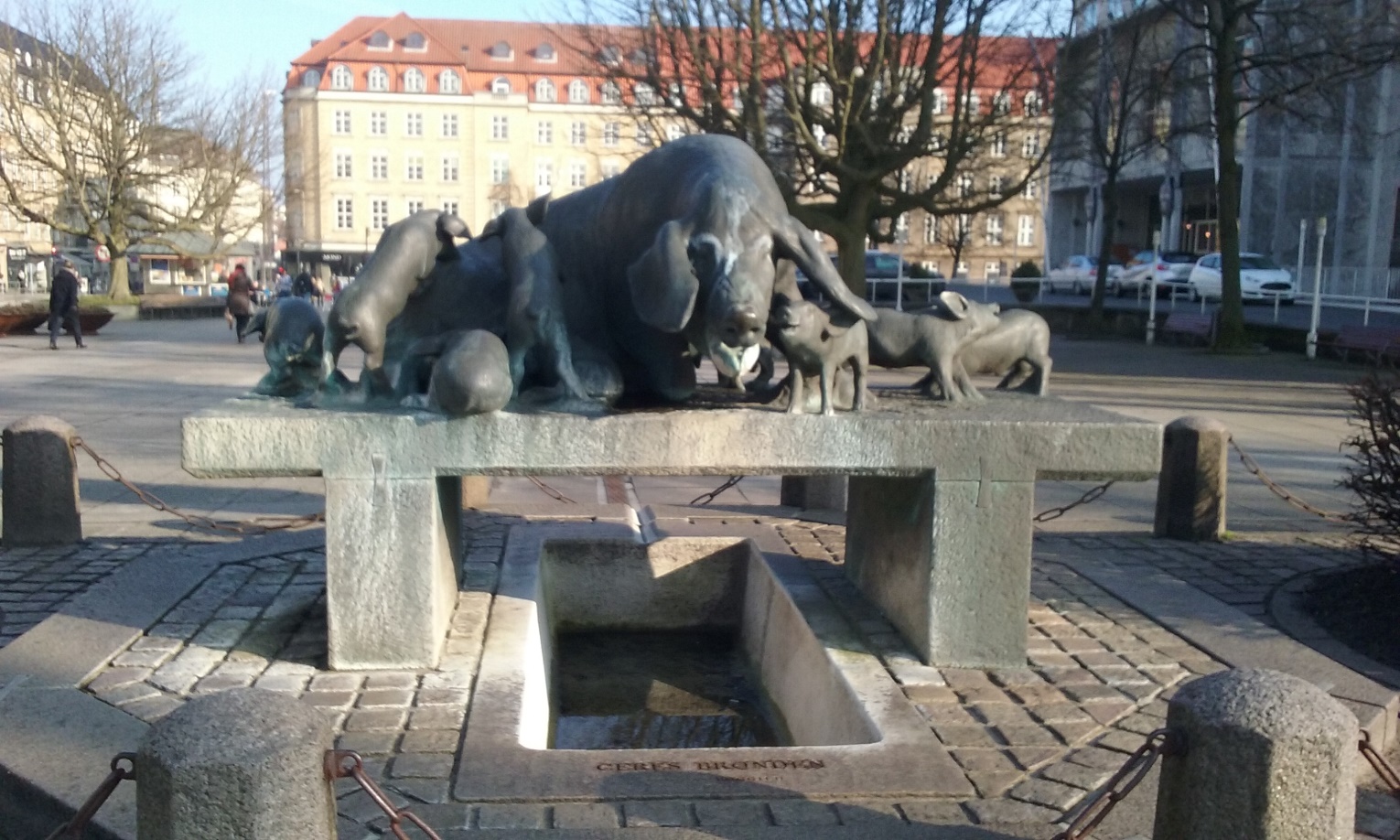